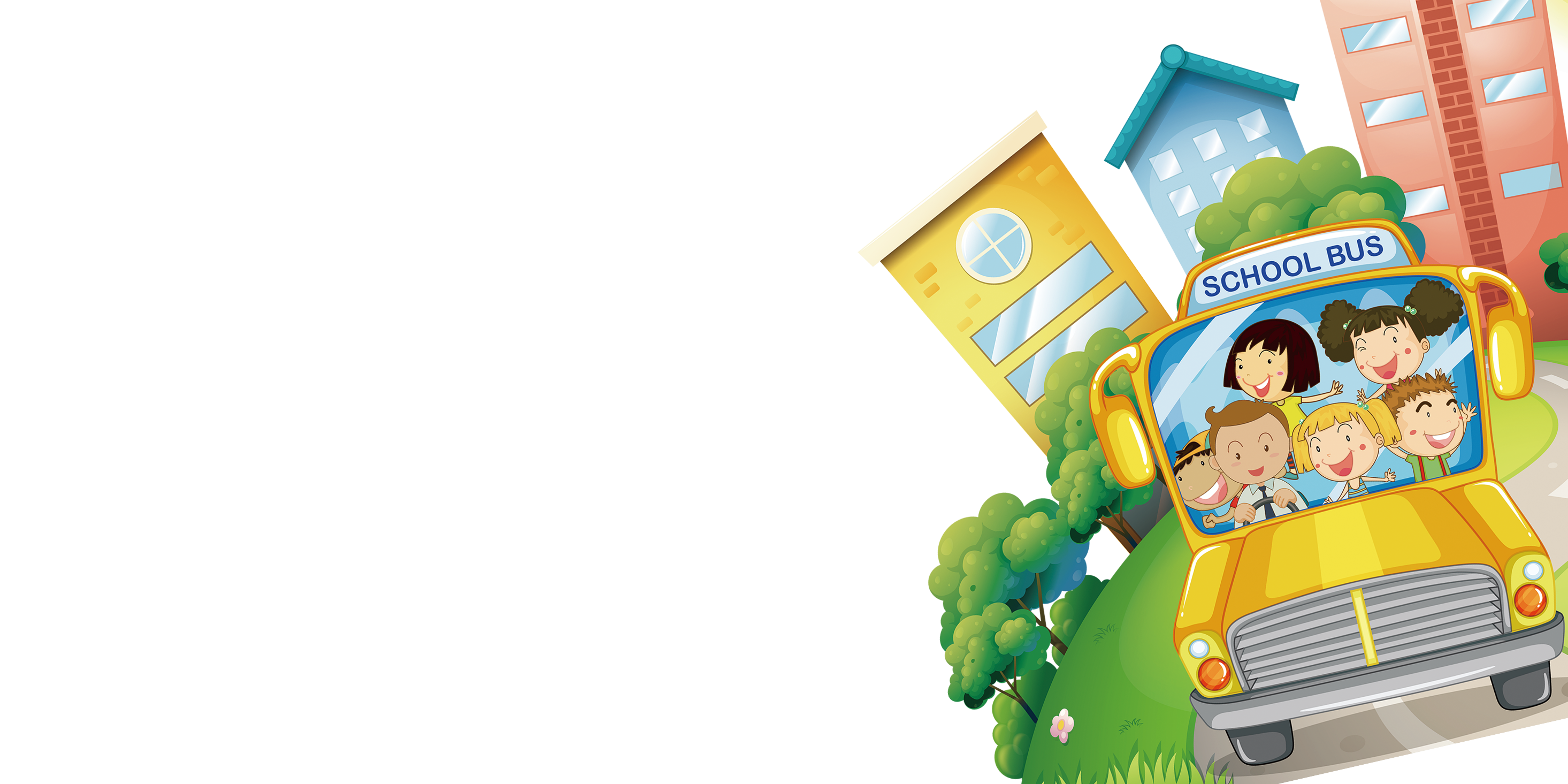 Bài 23
BẢNG CÁC SỐ TỪ
 1 ĐẾN 100
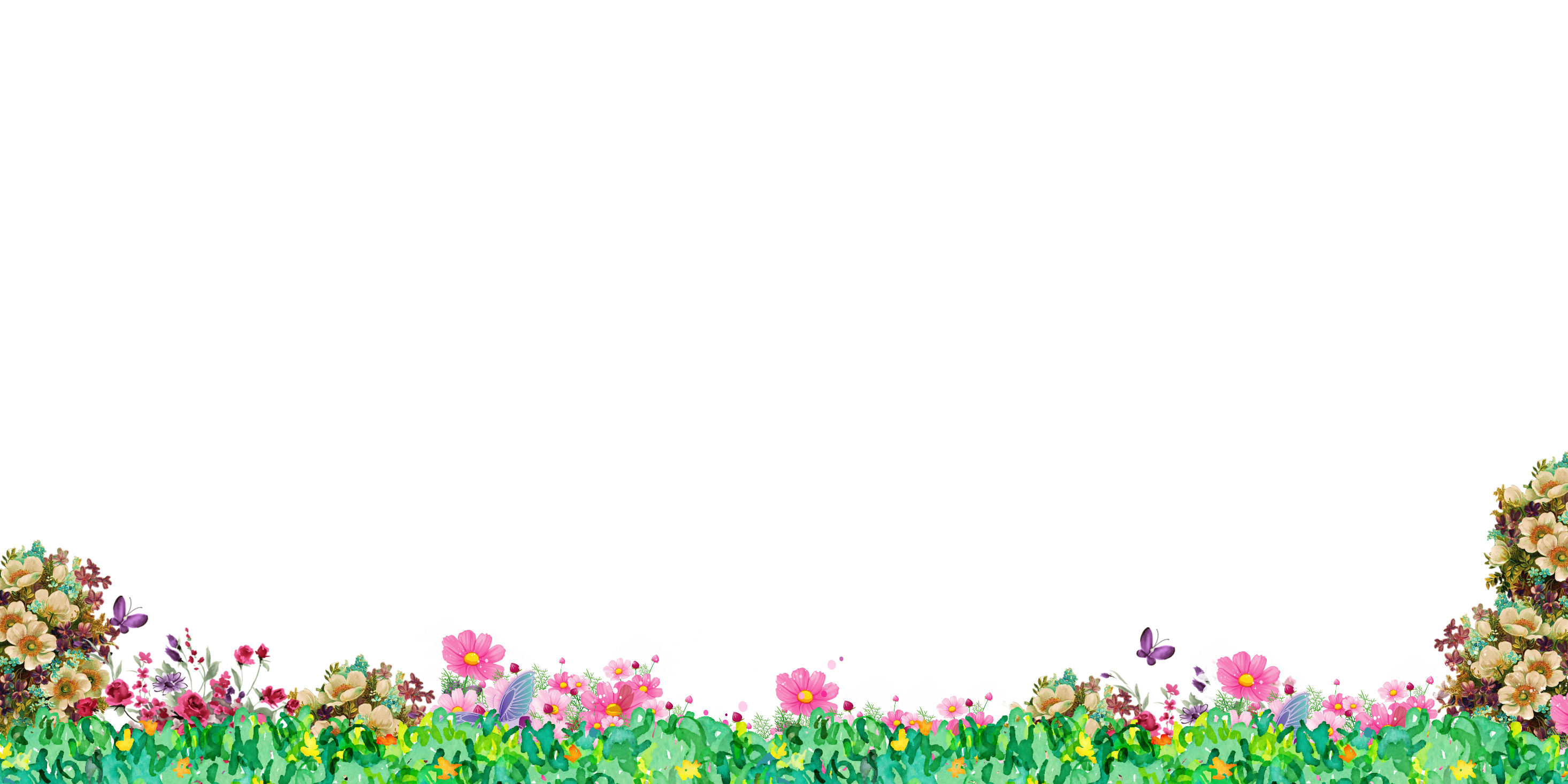 Bài 23
BẢNG CÁC SỐ TỪ 1 ĐẾN 100
phá
Khám
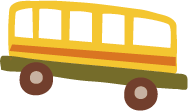 Bài 23
BẢNG CÁC SỐ TỪ 1 ĐẾN 100
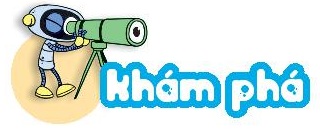 99 thêm 1 là 100
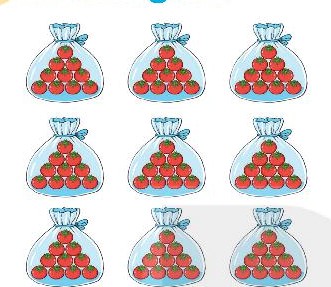 100 đọc là một trăm
100 gồm 10 chục
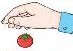 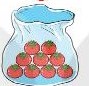 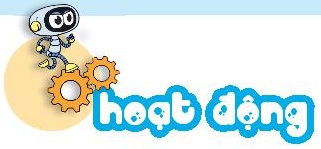 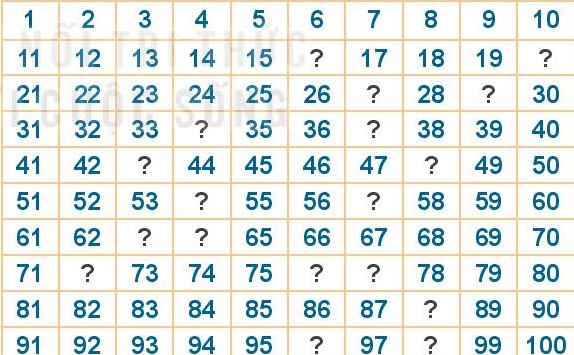 Tìm số còn thiếu trong bảng các số từ 1 đến 100.
1
16
20
29
27
34
37
43
48
54
57
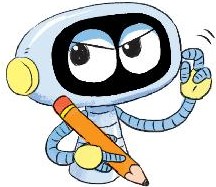 63
64
77
72
76
88
96
98
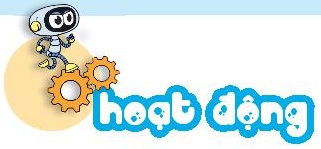 Quan sát bảng các số từ 1 đến 100 và đọc:
2
a) Các số có hai chữ số giống nhau (ví dụ: 11, 22)
a) Các số có hai chữ số giống nhau là:
11, 22, 33, 44, 55, 66, 77, 88, 99
b) Các số tròn chục bé hơn 100.
b) Các số tròn chục bé hơn 100 là:
10, 20, 30, 40, 50, 60, 70, 80, 90
c) Số lớn nhất có hai chữ số là:
c) Số lớn nhất có hai chữ số.
99
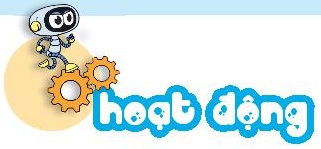 3
Số
?
a)
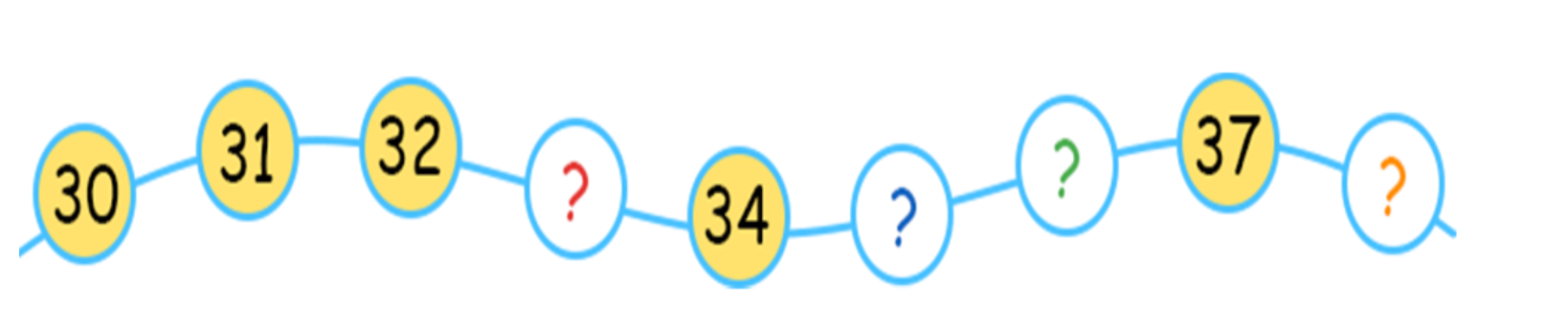 33
35
36
38
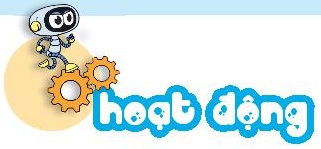 3
Số
?
b)
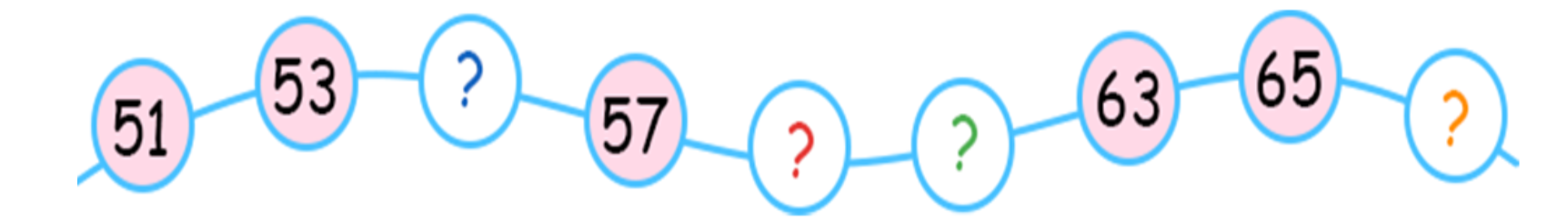 61
67
55
59
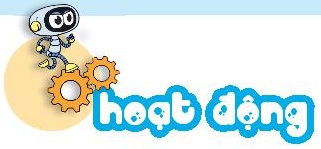 3
Số
?
c)
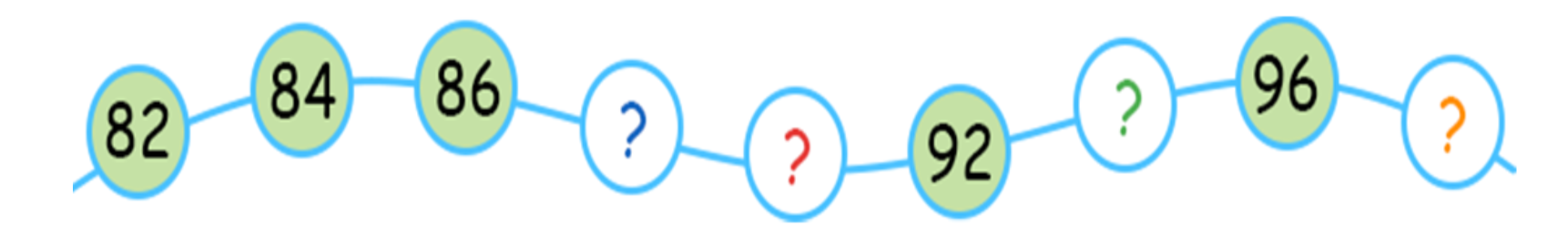 92
94
88
90
98
Tìm hình thích hợp “?” trong bảng.
4
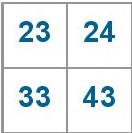 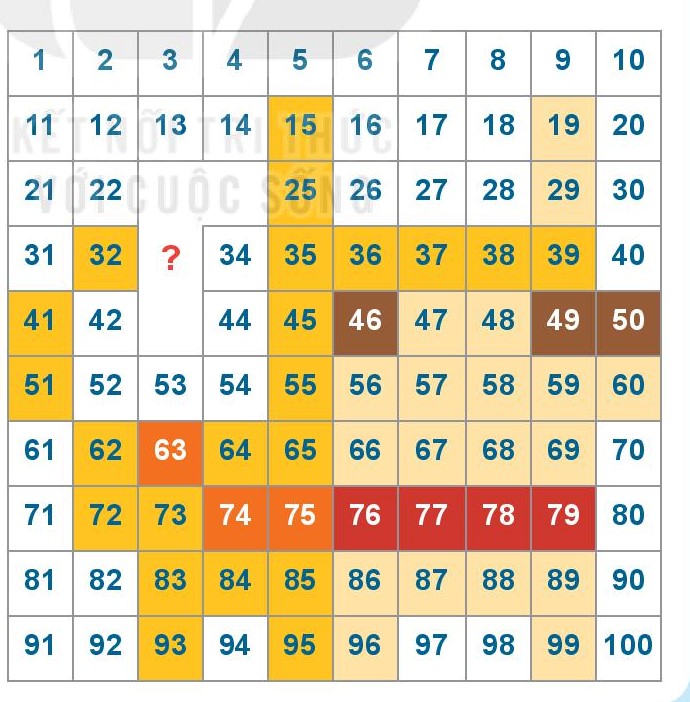 A.
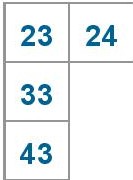 B.
C.
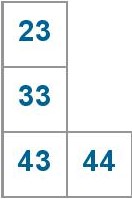 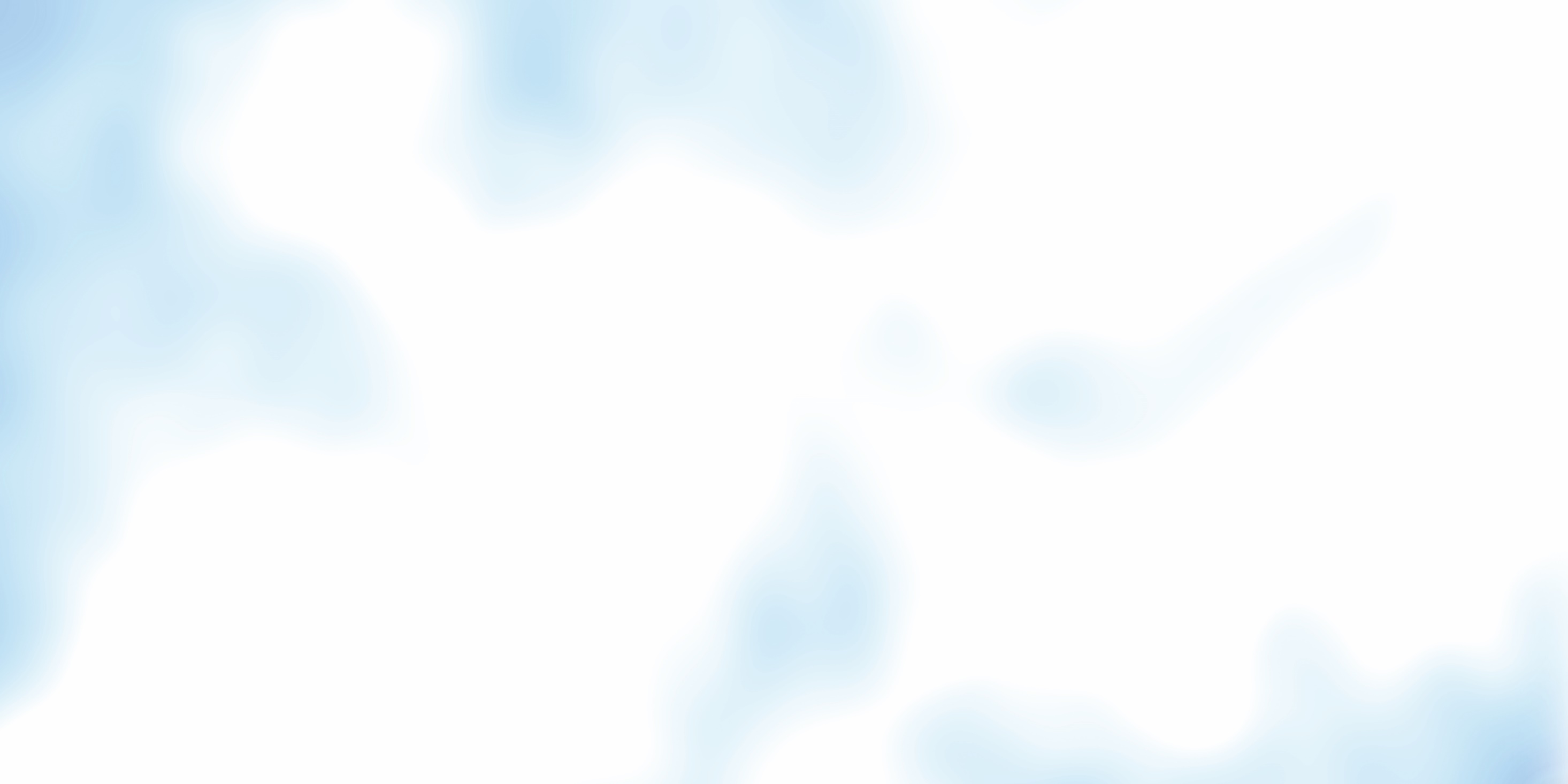 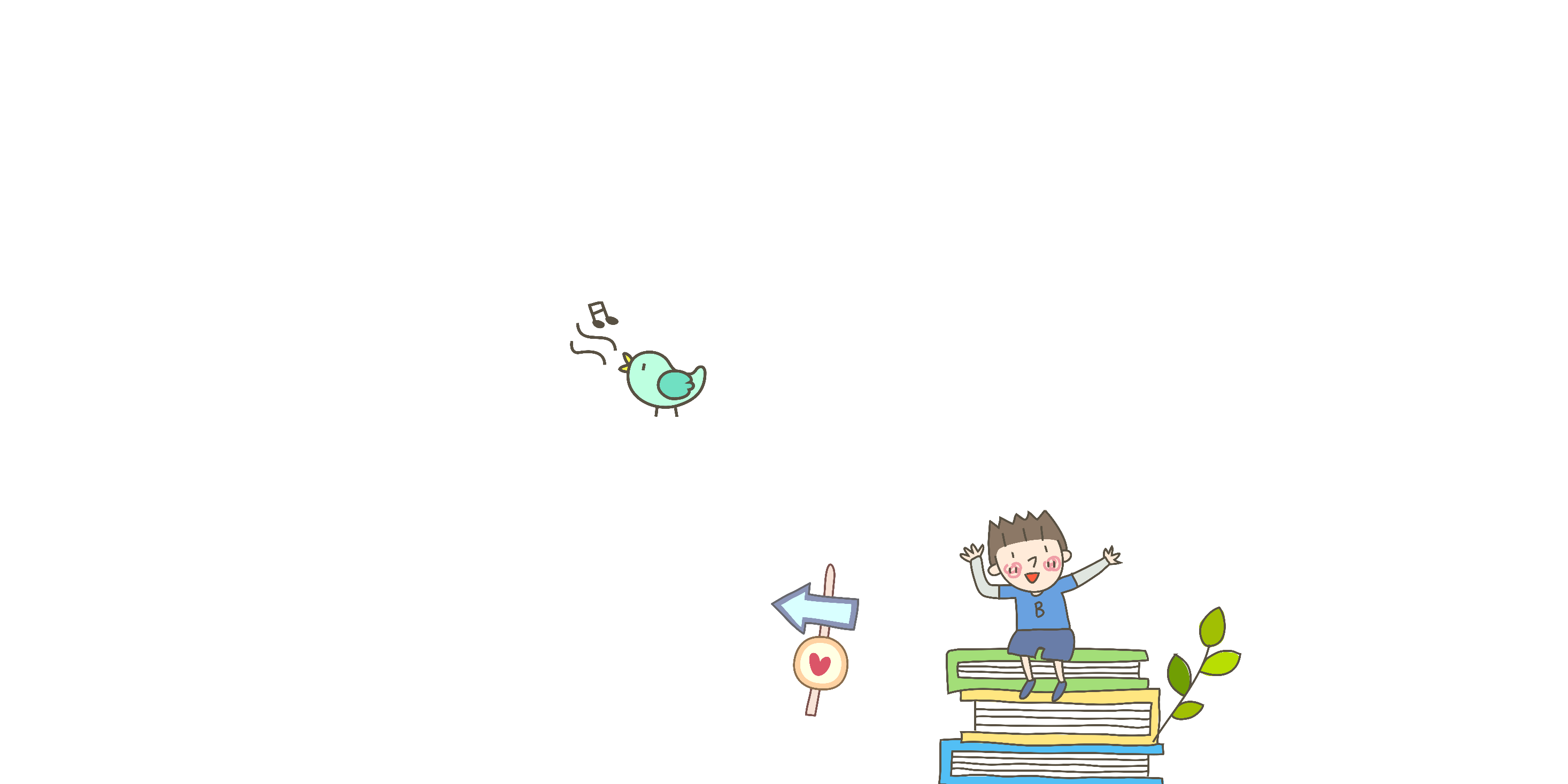 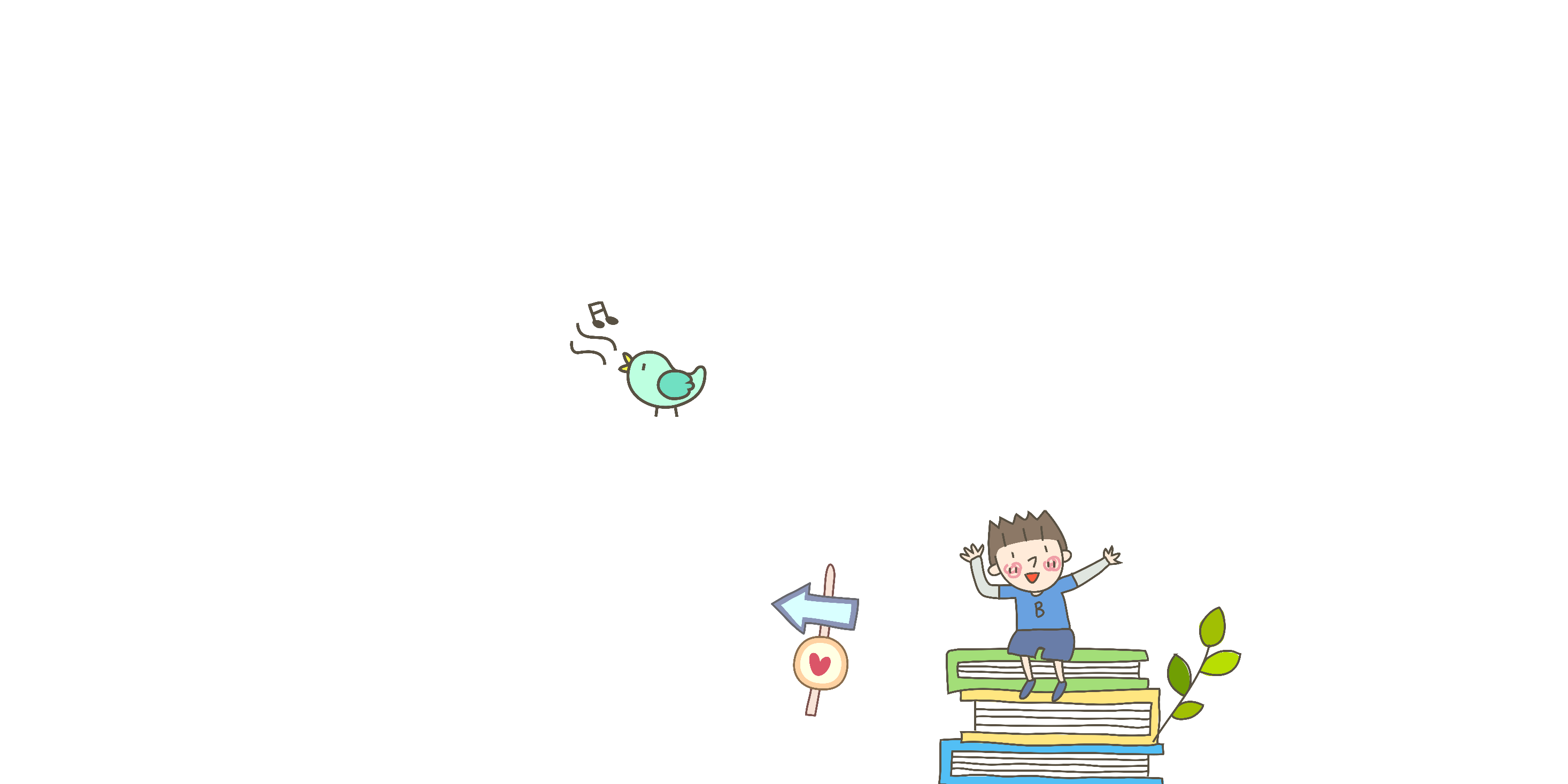 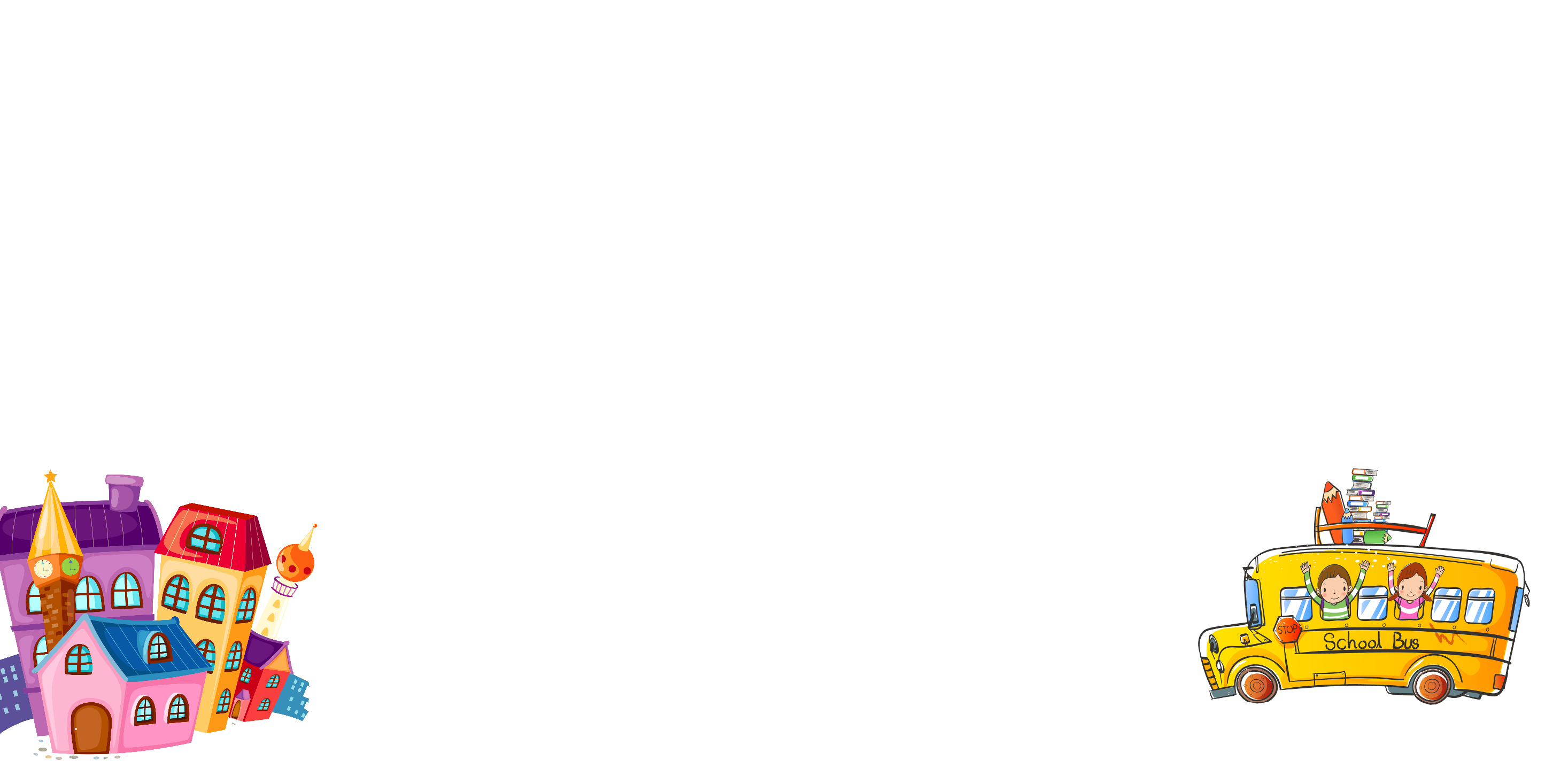 Vận dụng
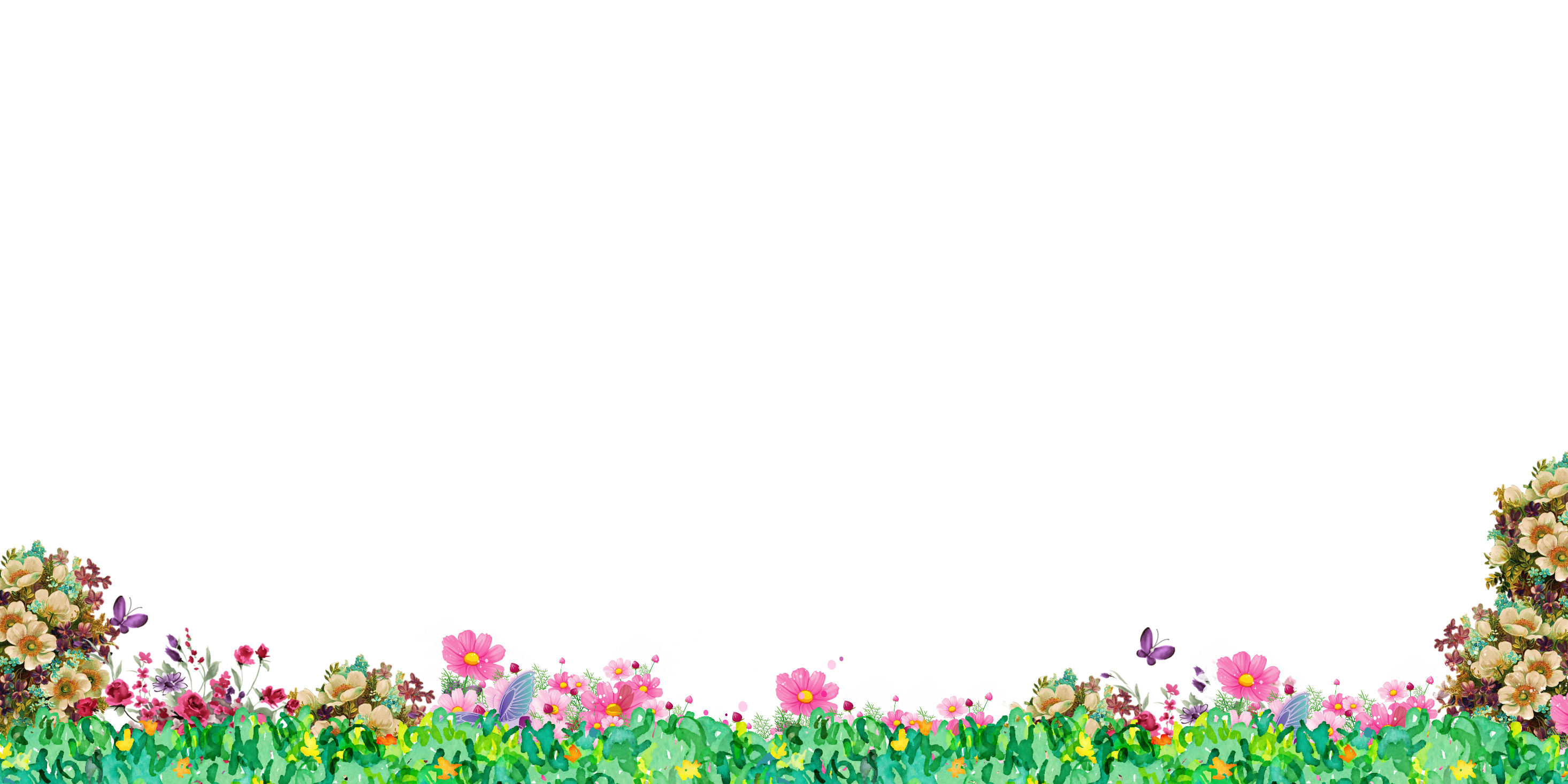 Chúc các bạn học thật tốt!
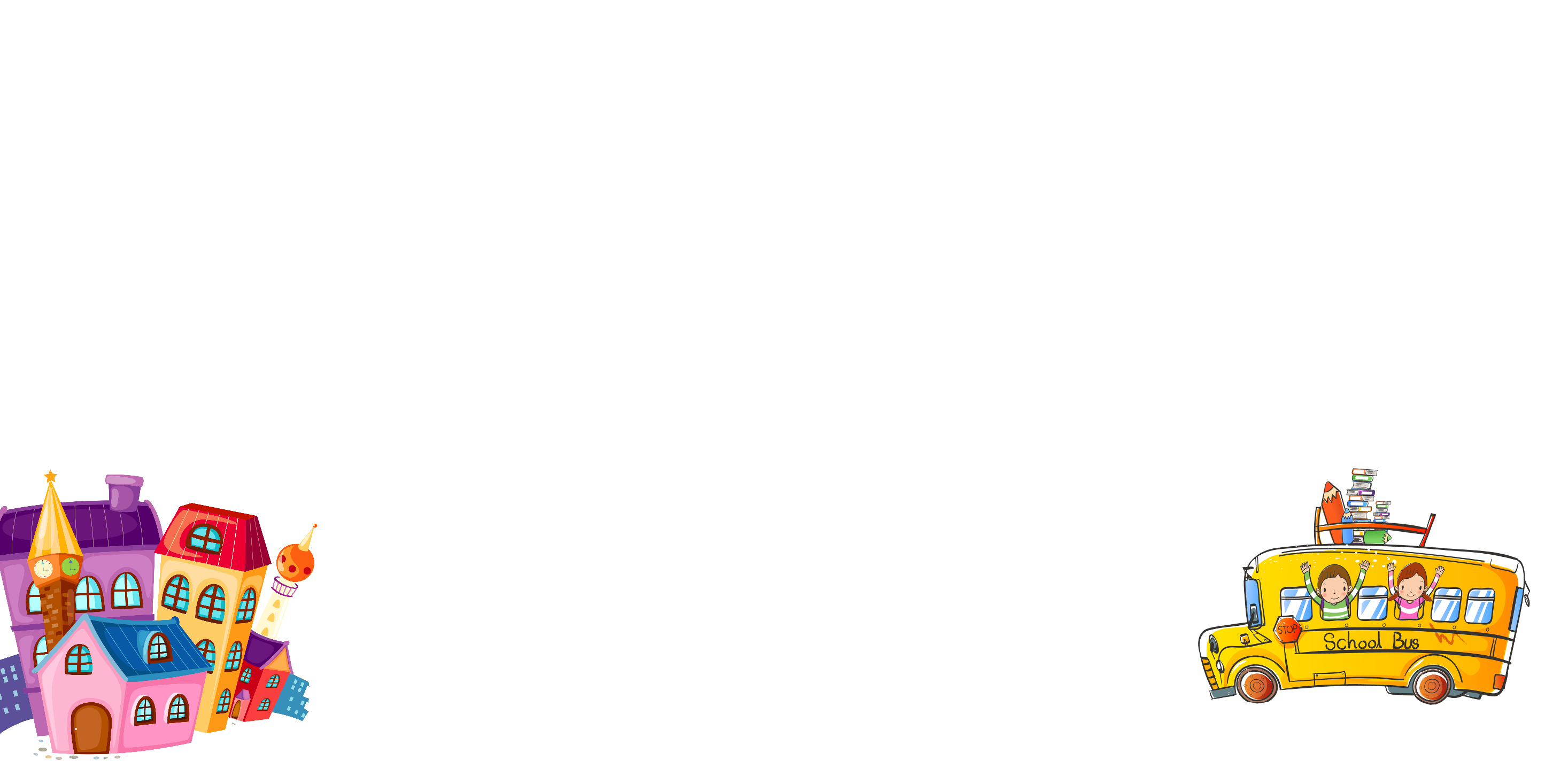 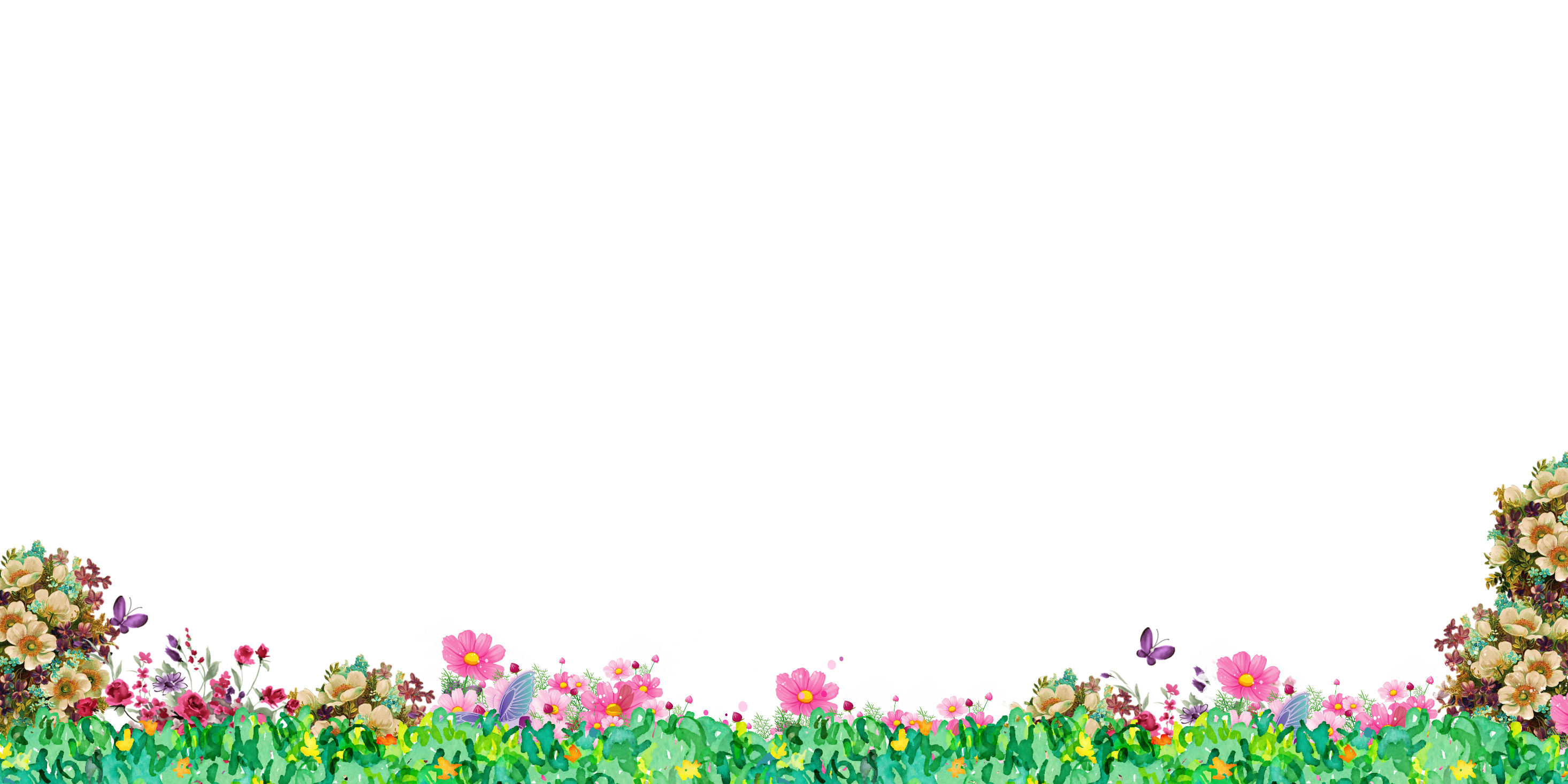 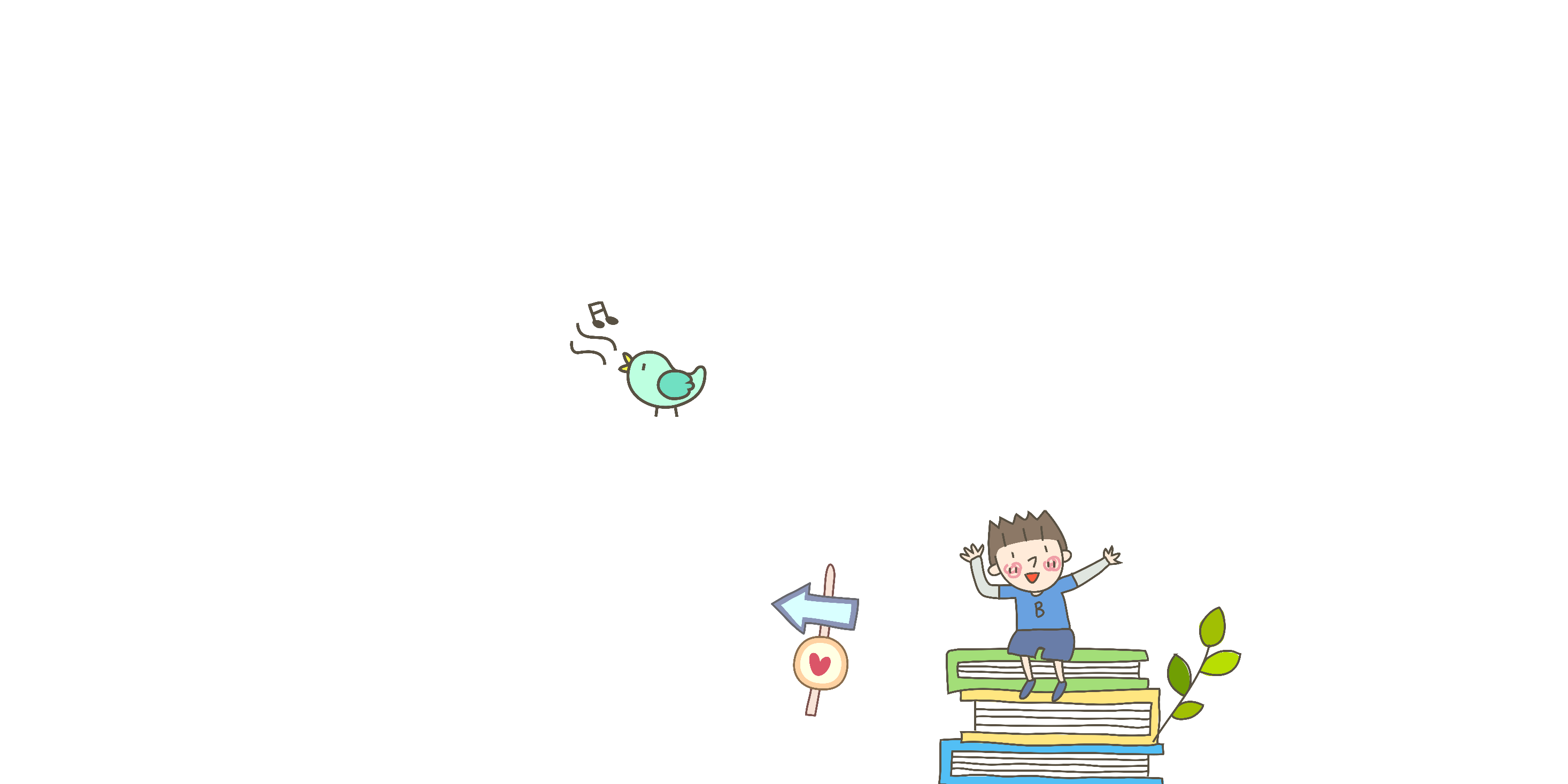